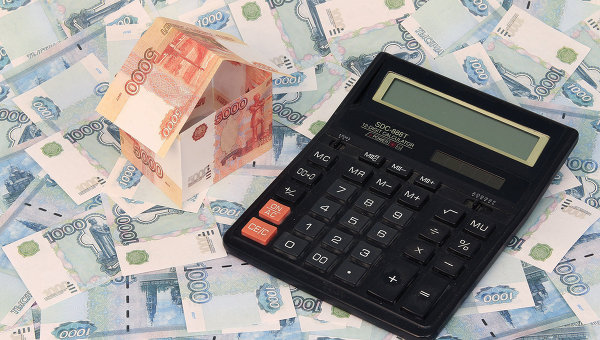 Администрация Каменно-Балковского сельского поселения

БЮДЖЕТ ДЛЯ ГРАЖДАН

Проект БЮДЖЕТА 
Каменно-Балковского сельского поселения Орловского района 
на 2025 год и на плановый период 2026 и 2027
 годов
Основные направления бюджетной и налоговой политики Каменно-Балковского сельского поселения на период 2025-2027 годов (Постановление Администрации Каменно-Балковского сельского поселения от 29.10.2024  № 183
Прогноз социально-экономического развития Каменно-Балковского сельского поселения .
(Распоряжение
Администрации Каменно-Балковского сельского поселения № 69 от 29.10.2024)
Муниципальные программы Каменно-Балковского сельского поселения Орловского района
Проект областного закона «Об областном бюджете на 2025 2026 и 2027 годов»
Основы формирования проекта бюджета Каменно-Балковского сельского поселения Орловского района на 2025 год и плановый период 2026 и 2027 годов
Главной идеологией  бюджетной политики Каменно-Балковского сельского поселения является:
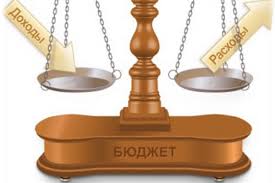 Обеспечение устойчивости и сбалансированности 
Проекта бюджета Каменно-Балковского сельского поселения 
Орловского района
Выполнение принятых обязательств перед гражданами
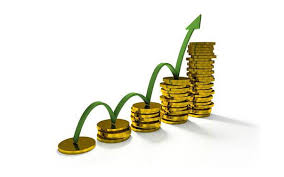 Решение социальных и экономических задач
Каменно-Балковского сельского поселения Орловского района
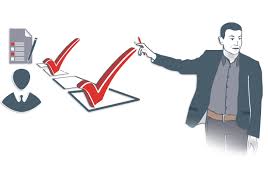 Повышение уровня жизни граждан
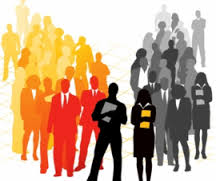 .
Бюджет 2024 года 			         Проект бюджета                                                                                 на 2024-2026 годы
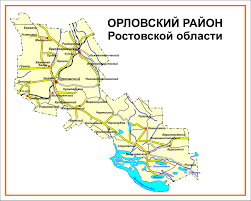 ПРОЕКТ БЮДЖЕТНОГО ПРОГНОЗА КАМЕННО-БАЛКОВСКОГО СЕЛЬСКОГО ПОСЕЛЕНИЯ ПЕРИОД  2025-2027 гг.
Основная идеология бюджетного прогноза Каменно-Балковского сельского поселения на период 2025-2027 годы
Снижение дотационности бюджета
Сбалансированность бюджета
Оптимальный уровень долговой нагрузки
Финансовое обеспечение Указов Президента Российской Федерации на 2025 год
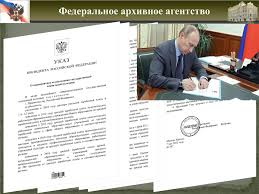 Указ от 07.05.2012 №597 «О мероприятиях по реализации государственной социальной политики»
0,0 тыс.рублей
Развитие человеческого капитала, безусловное выполнение социальных обязательств перед гражданами, предоставление качественных и конкурентных муниципальных услуг
Реализация Указов Президента Российской Федерации от 7 мая 2012 года, от 01 июня 2012 №761
Приоритетные направления расходов проекта бюджета
Каменно-Балковского сельского поселения Орловского  района
Экономное расходование средств на содержание аппарата управления органов власти
Благоустройство территории поселения
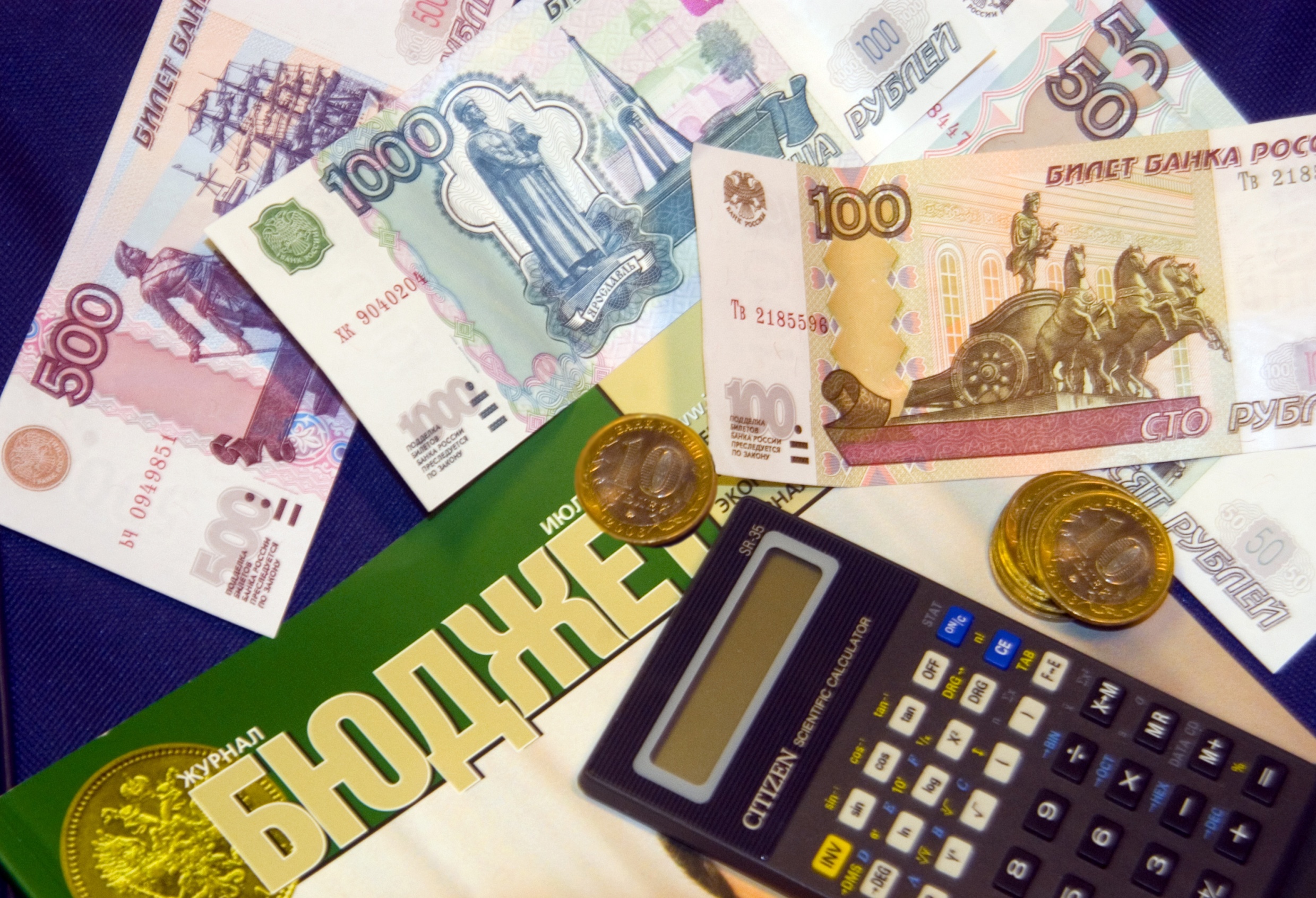 Основные характеристики проекта бюджета Каменно-Балковского сельского поселения Орловского района на 2025 год  и плановый период 2026 и 2027 годов                							 тыс.рублей
ДОХОДЫ ПРОЕКТА БЮДЖЕТАпоступающие в бюджет денежные средства
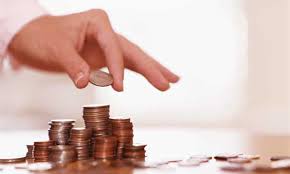 НАЛОГОВЫЕ ДОХОДЫ
НЕНАЛОГОВЫЕ ДОХОДЫ
БЕЗВОЗМЕЗДНЫЕ ПОСТУПЛЕНИЯ
НАЛОГОВЫЕ И НЕНАЛОГОВЫЕ ДОХОДЫ ПРОЕКТА БЮДЖЕТА КАМЕННО-БАЛКОВСКОГО СЕЛЬСКОГО ПОСЕЛЕНИЯ ОРЛОВСКОГО РАЙОНА                                                                                                  Тыс. рублей
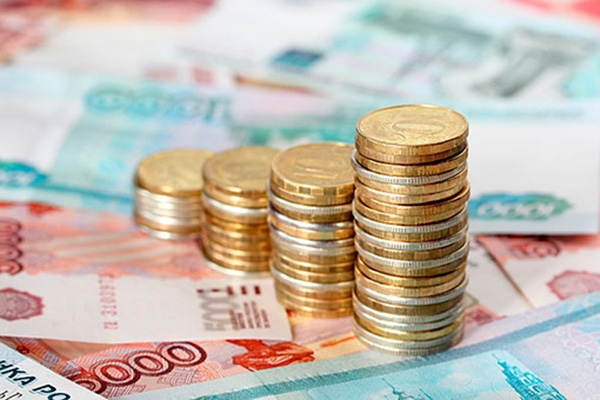 Структура налоговых и неналоговых доходов проекта бюджетаКаменно-Балковского сельского поселения Орловского района на 2025 год и плановый период 2026 и 2027 года							(тыс.рублей)
Крупнейшие налогоплательщикиКаменно-Балковского сельского поселения  Орловского района
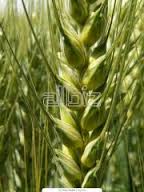 СПК «ИСТОК»
Индивидуальные предприниматели
Безвозмездные поступления из областного бюджета                                                                                                           тыс.рублей
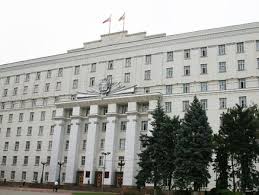 Расходы на БЛАГОУСТРОЙСТВО территории Каменно-Балковского сельского поселения  в 2025 году
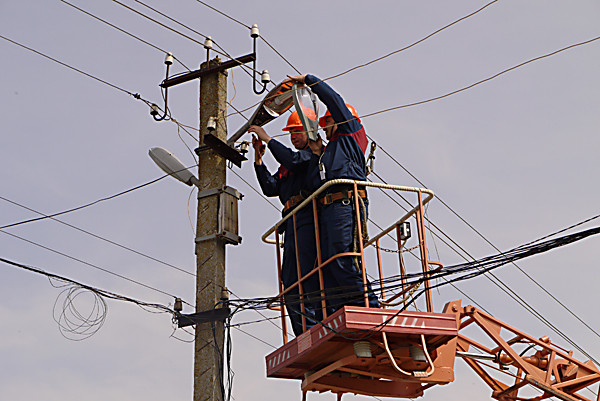 Уличное освещение – 
460тыс.рублей
укепкап
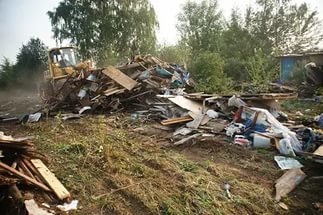 Содержание и ремонт памятников
 –0,0 тыс.рублей
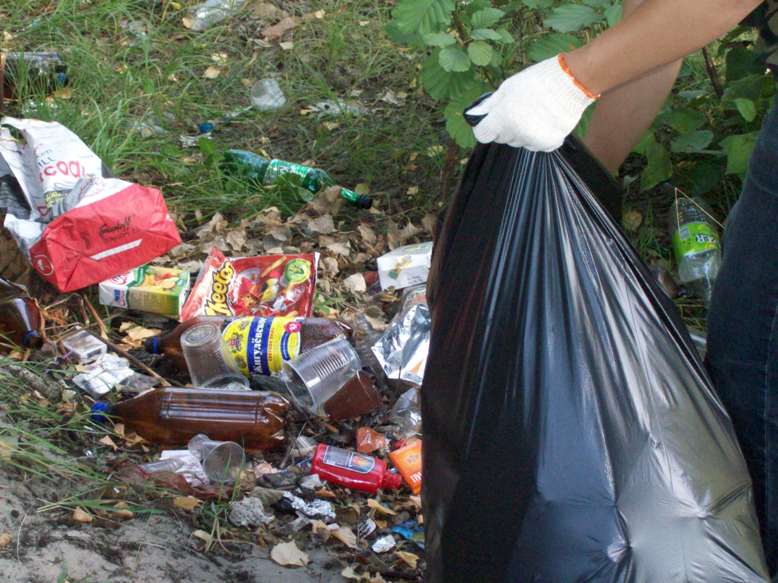 выкос сорной , 
Растительности, благоустройство территорий
 –0,0 тыс.рублей
Структура расходов по разделам бюджетной классификации (%)
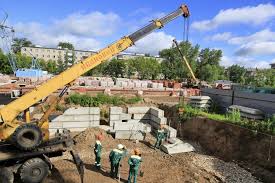 Приоритеты инвестиционных расходов  проекта бюджета на 2024-2026 годы                      (тыс. руб.)
Доля муниципальных программ в общем объеме расходов проекта бюджета, запланированных на реализацию муниципальных программ Каменно-Балковского сельского поселения Орловского района в 2025году
Эффективное управление муниципальными финансами     
55,2%
Обеспечение общественного порядка и противодействие преступности  0,0 %
Развитие культуры и туризма 22,8 %
Защита населения и территорий от чрезвычайных ситуаций  0,2 %
Развитие транспортной системы  2,9 %
Охрана окружающей среды и рациональное природопользование       0,0 %
Социальная
 поддержка граждан             0,0%
Развитие физической культуры и спорта     0,2 %
Обеспечение качественными жилищно-коммунальными услугами населения  17,1 %
Расходы проекта бюджета Каменно-Балковского сельского поселения Орловского района, формируемые в рамках муниципальных программ Каменно-Балковского сельского поселения Орловского района и не программные расходы
2025
2026
2027
11413,7тыс.руб.
9765,4 тыс.руб.
7549,6 тыс.руб.
164,3
тыс.руб.
488,9 тыс.руб.
185,6тыс.руб.
- расходы бюджета Каменно-Балковского сельского поселения Орловского района, формируемые в рамках муниципальных программ Каменно-Балковского сельского поселения Орловского района
- не программные расходы бюджета Каменно-Балковского сельского поселения Орловского района
Особенности межбюджетных отношений в 2025 году
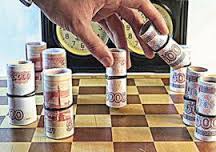 Проект бюджета Каменно-Балковского сельского поселения
Бюджет Орловского района
7 основных полномочий
4,2% по налогу на доходы физических лиц
9,8 % по единому сельскохозяйственному налогу
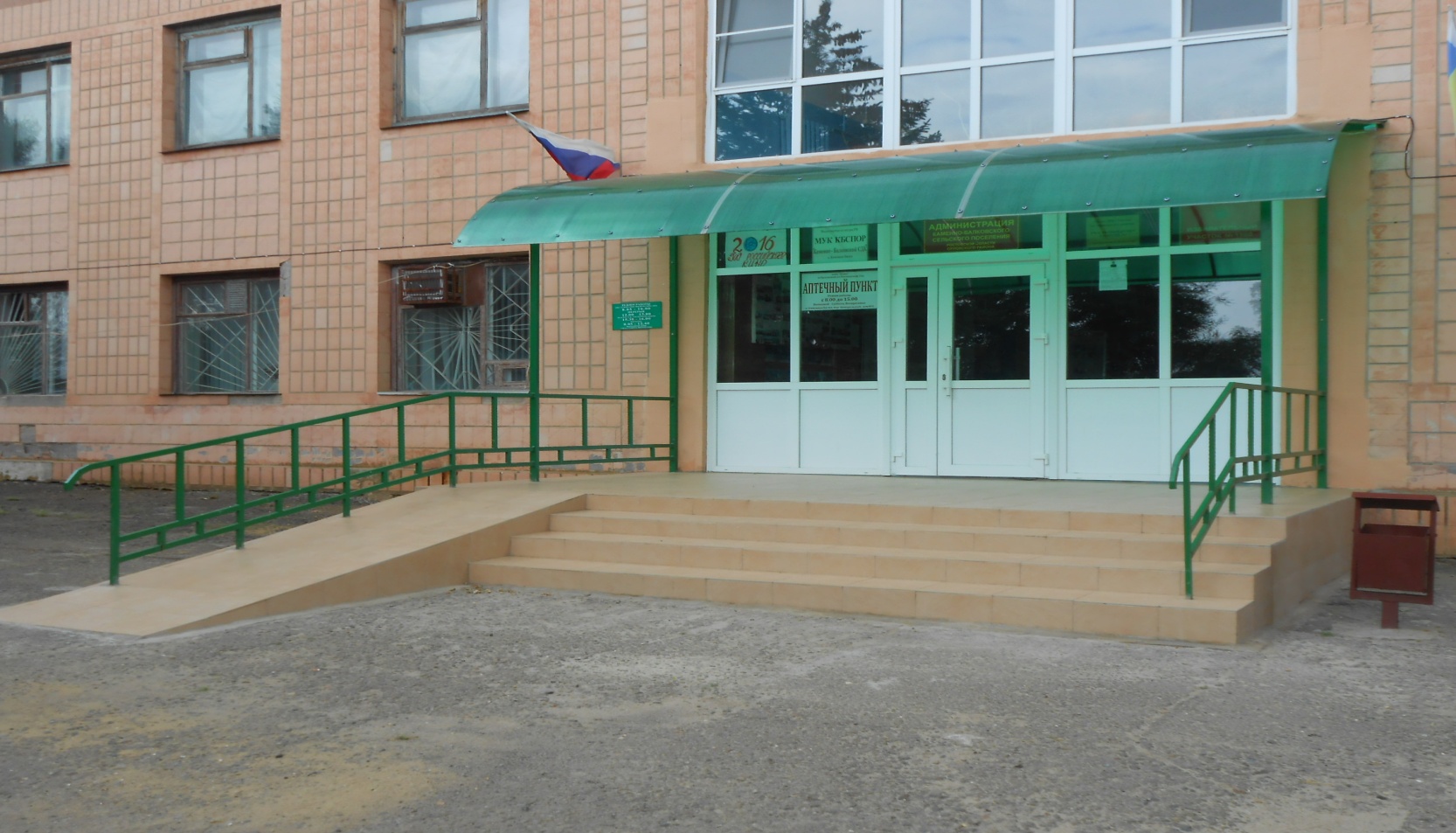 Принятый проект бюджет Каменно-Балковского сельского поселения Орловского района на 2025 год и на плановый период 2026 и 2027
 годов создаст дополнительные условия для выполнения поставленных Президентом России, Губернатором области, Главой Администрации приоритетных задач.
Контактная информация
Администрация Каменно-Балковского сельского поселения
347505, Ростовская область, Орловский район 
х.Каменная Балка, пер.Центральный, 1
Глава Администрации Каменно-Балковского сельского поселения
Вакульчик Людмила Николаевна
Тел.(факс) : (86375) 44-6-19
E-mail: sp29307@donрас.ru
График (режим) работы:
понедельник – пятница – 8.00 – 16.15; 
предпраздничные дни – 8.00 – 16.00; 
суббота и воскресенье – выходные дни;
перерыв – 12.00 – 13.00. 
График приема: 
третий понедельник с 16.00 до 17.30 часов
первый и третий вторник месяца с 08.00 до 10.00 часов